#Samenvoorbegrip
Ga op de foto met een lintje en toon je solidariteit!
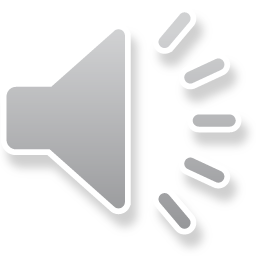 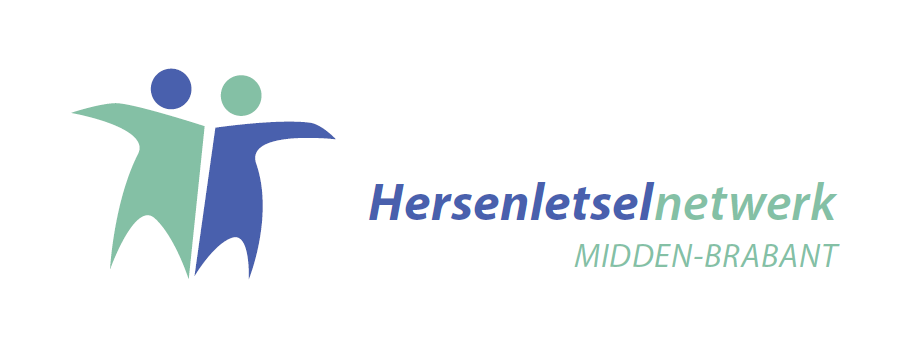 Tijdens de Netwerkbijeenkomst op 15 juni  NAH & MS zijn onze gasten in actie gekomen voor #Samenvoorbegrip een actie van de Hersenstichting
Wij gaan ervanuit  dat jullie enkel de foto’s van julliezelf downloaden uit dit bestand om zelf te gebuiken voor #Samenvoorbegrip.
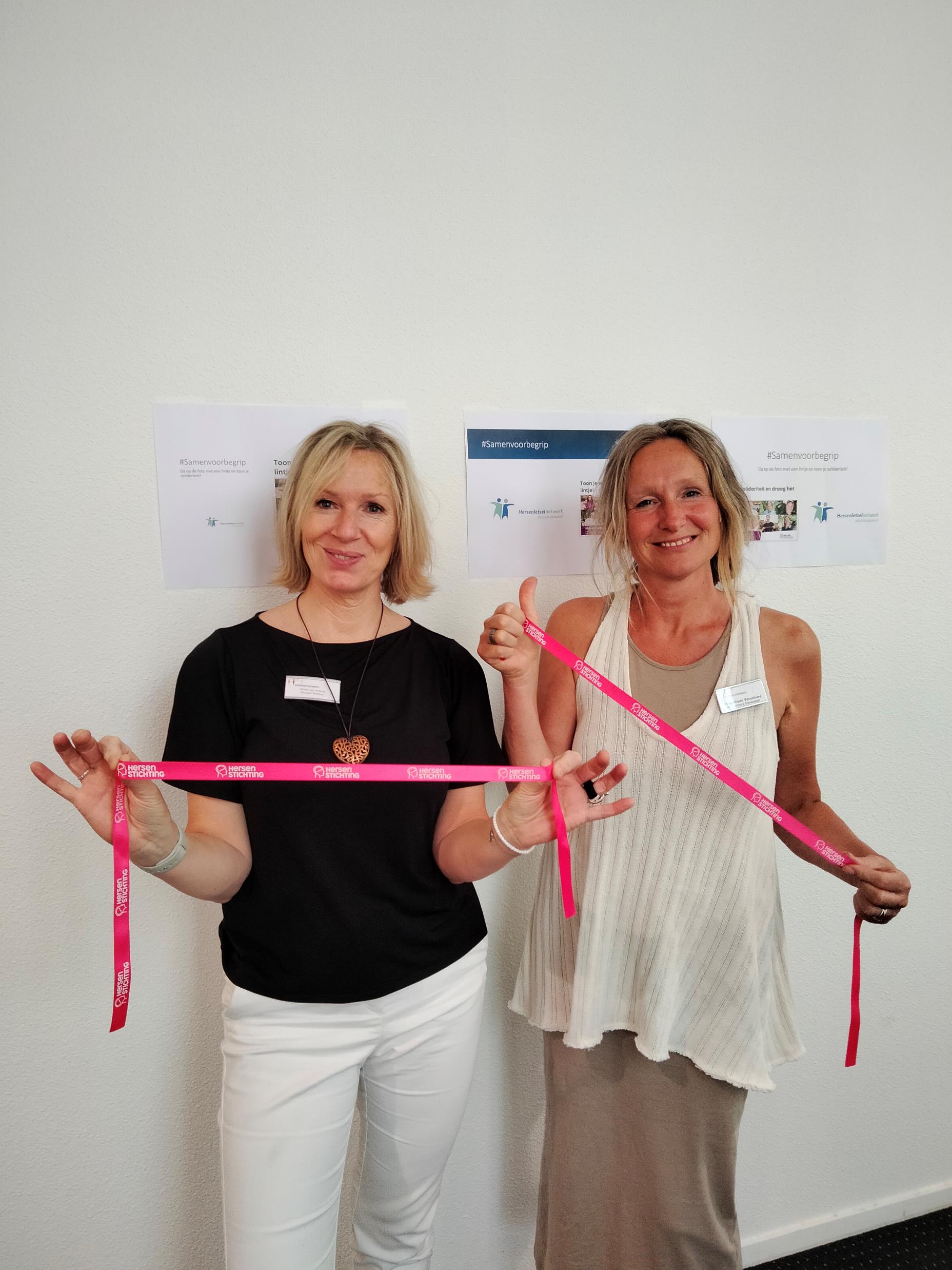 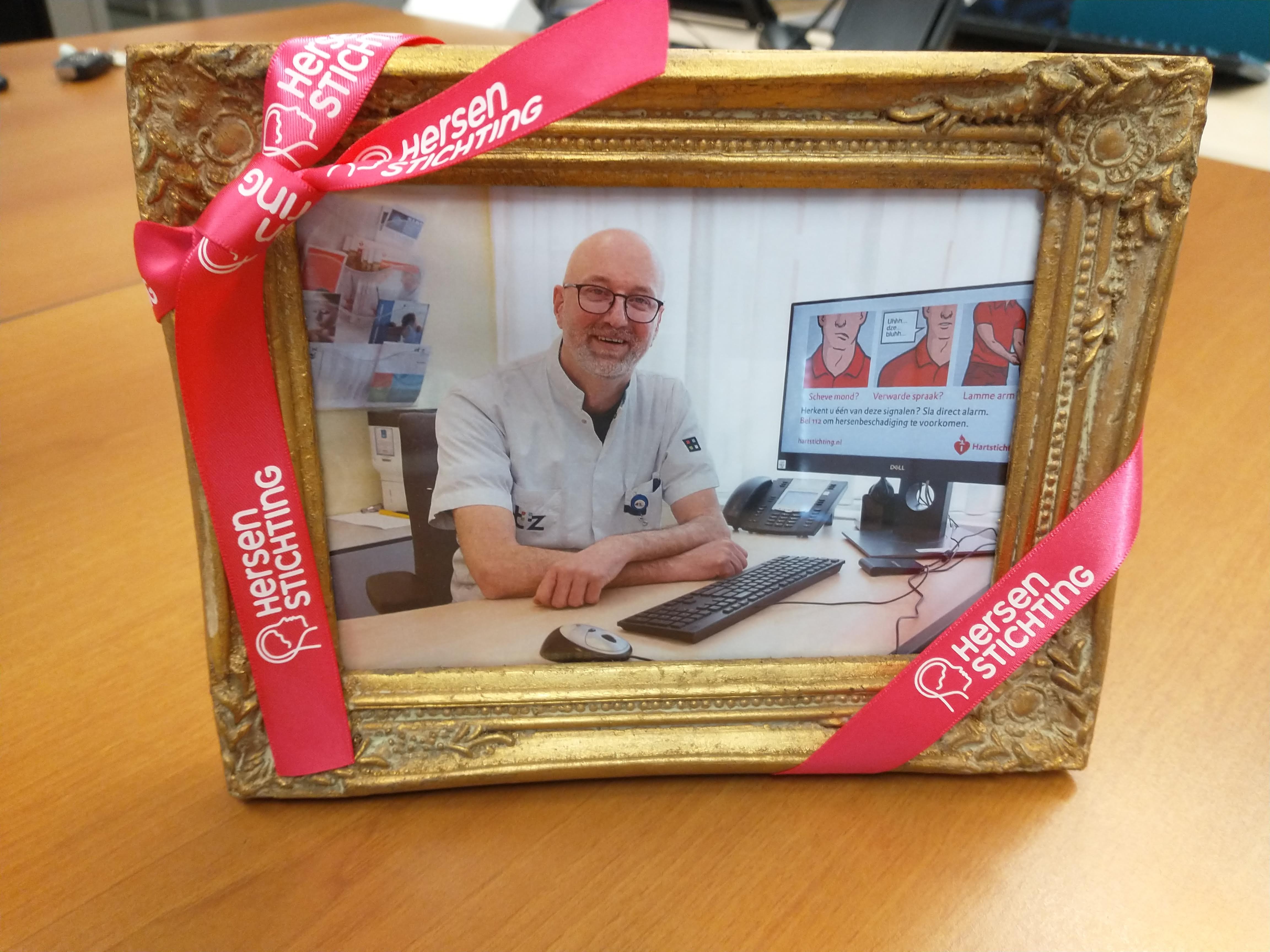 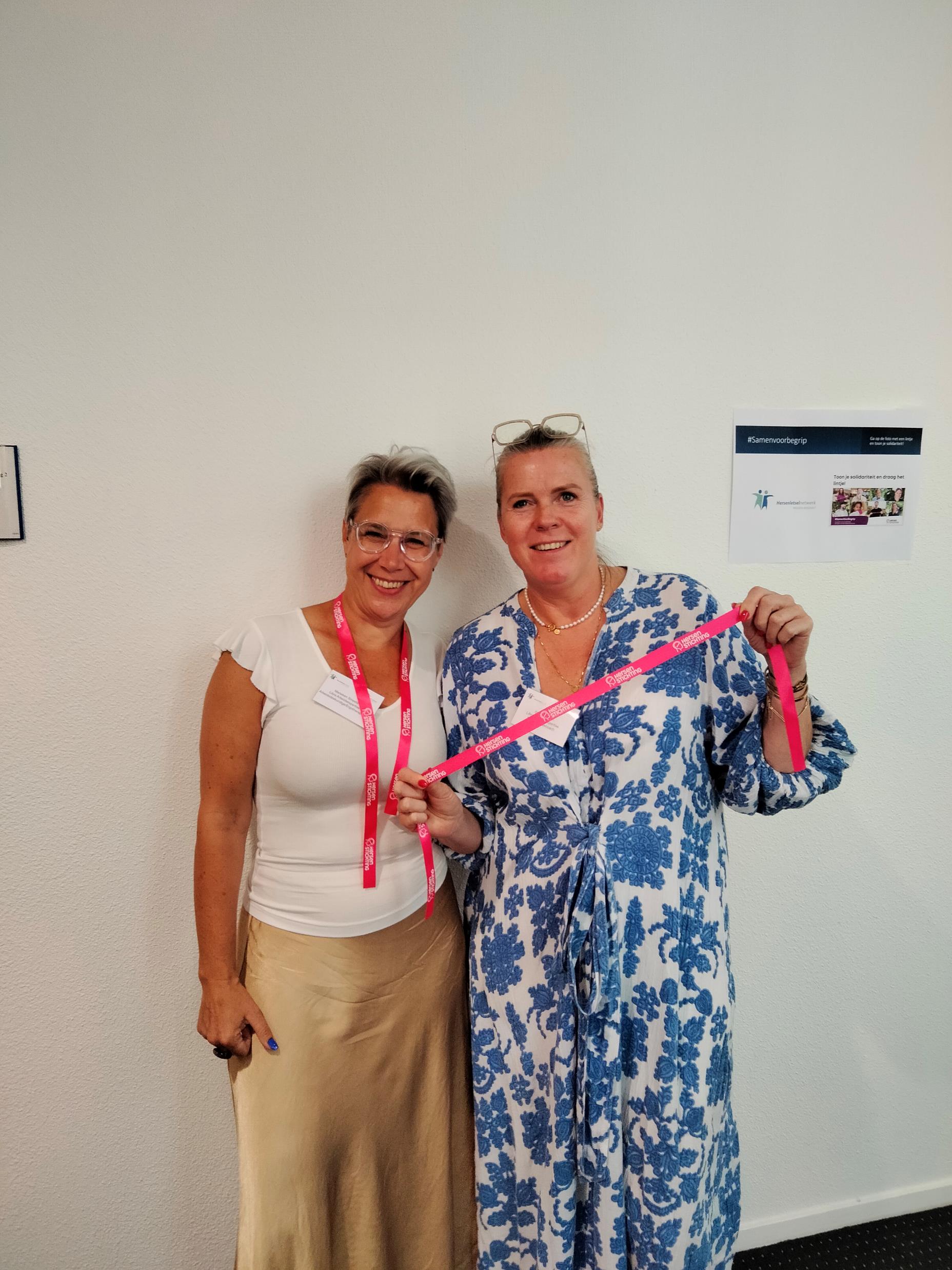 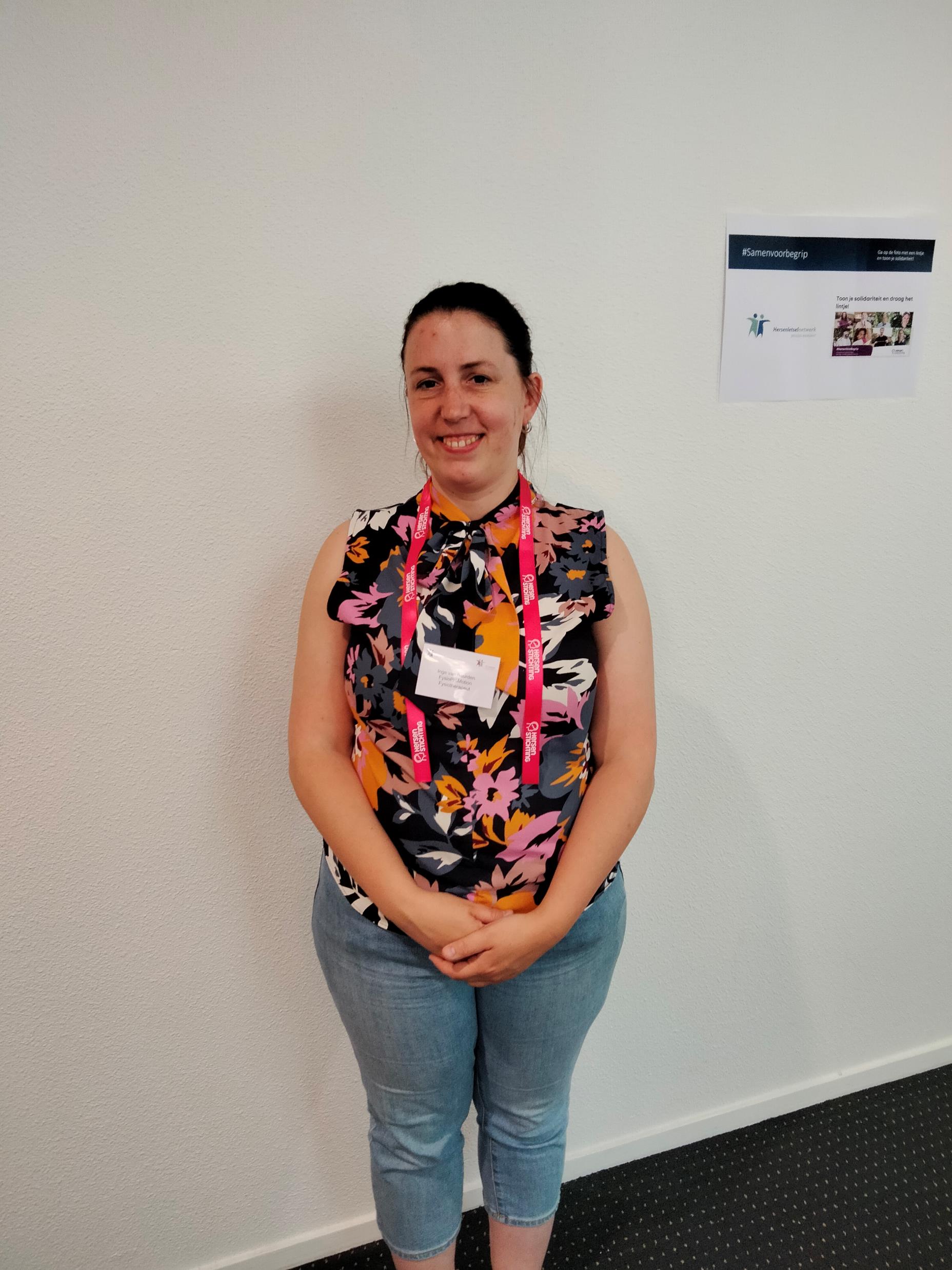 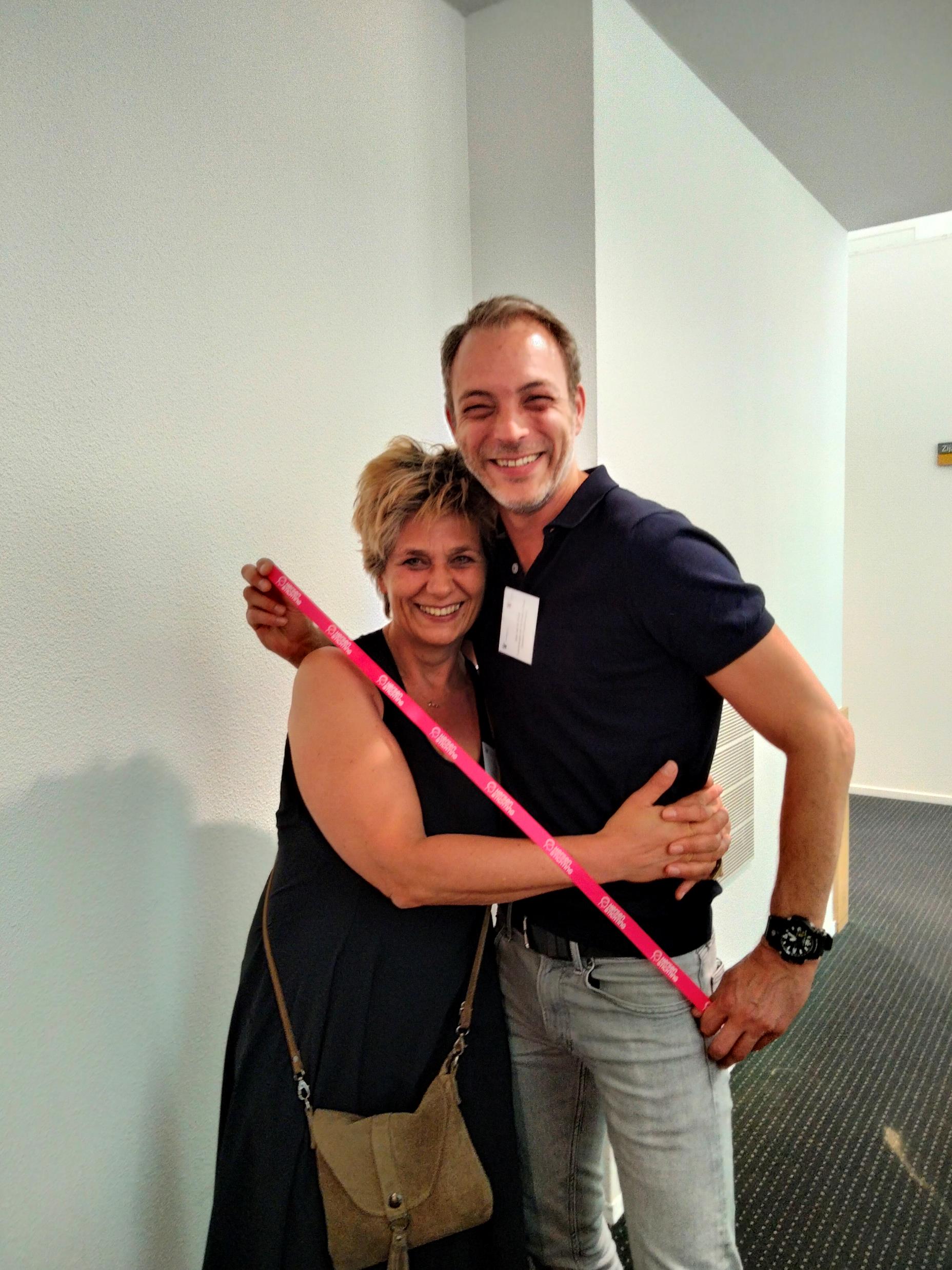 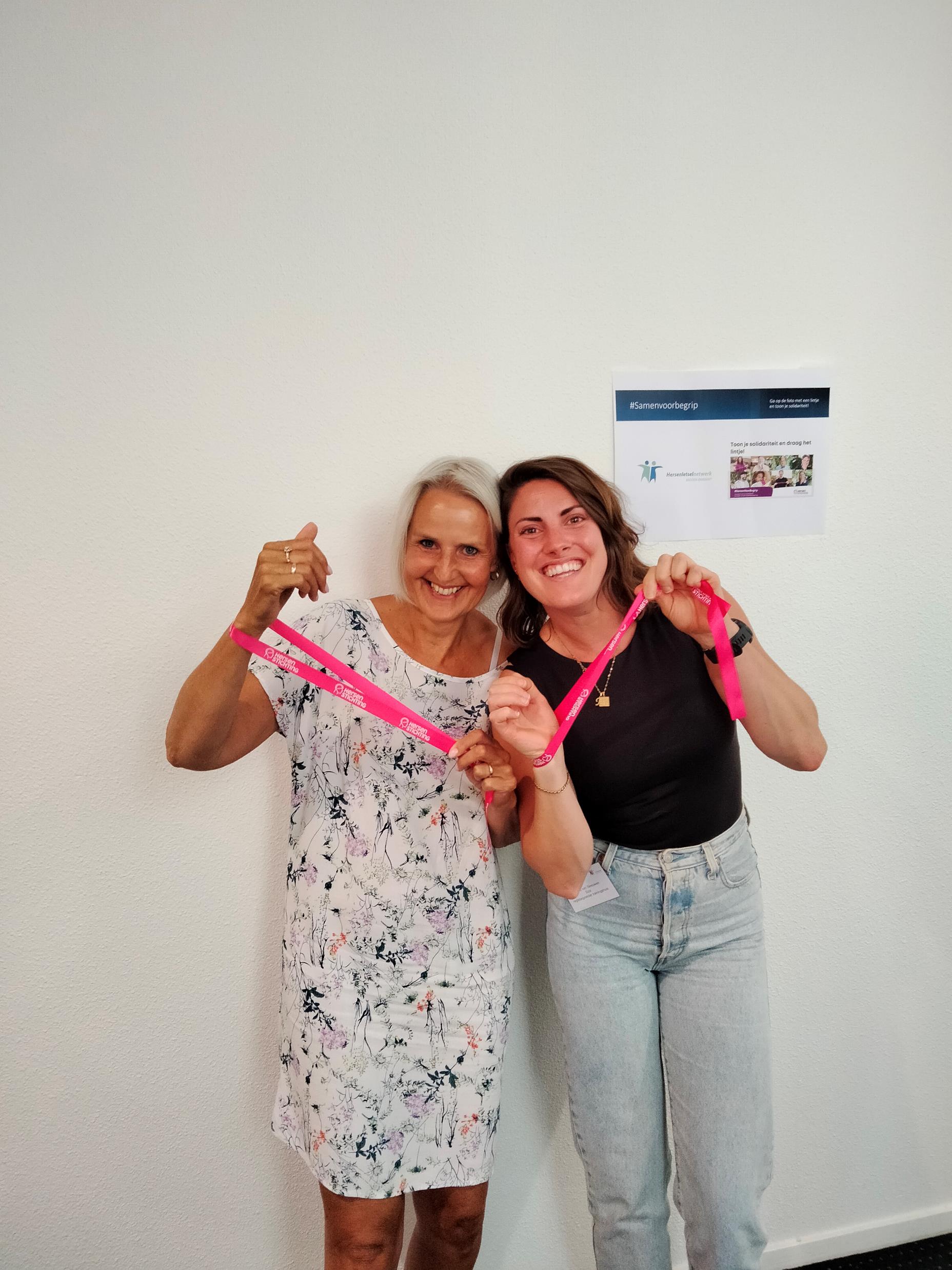 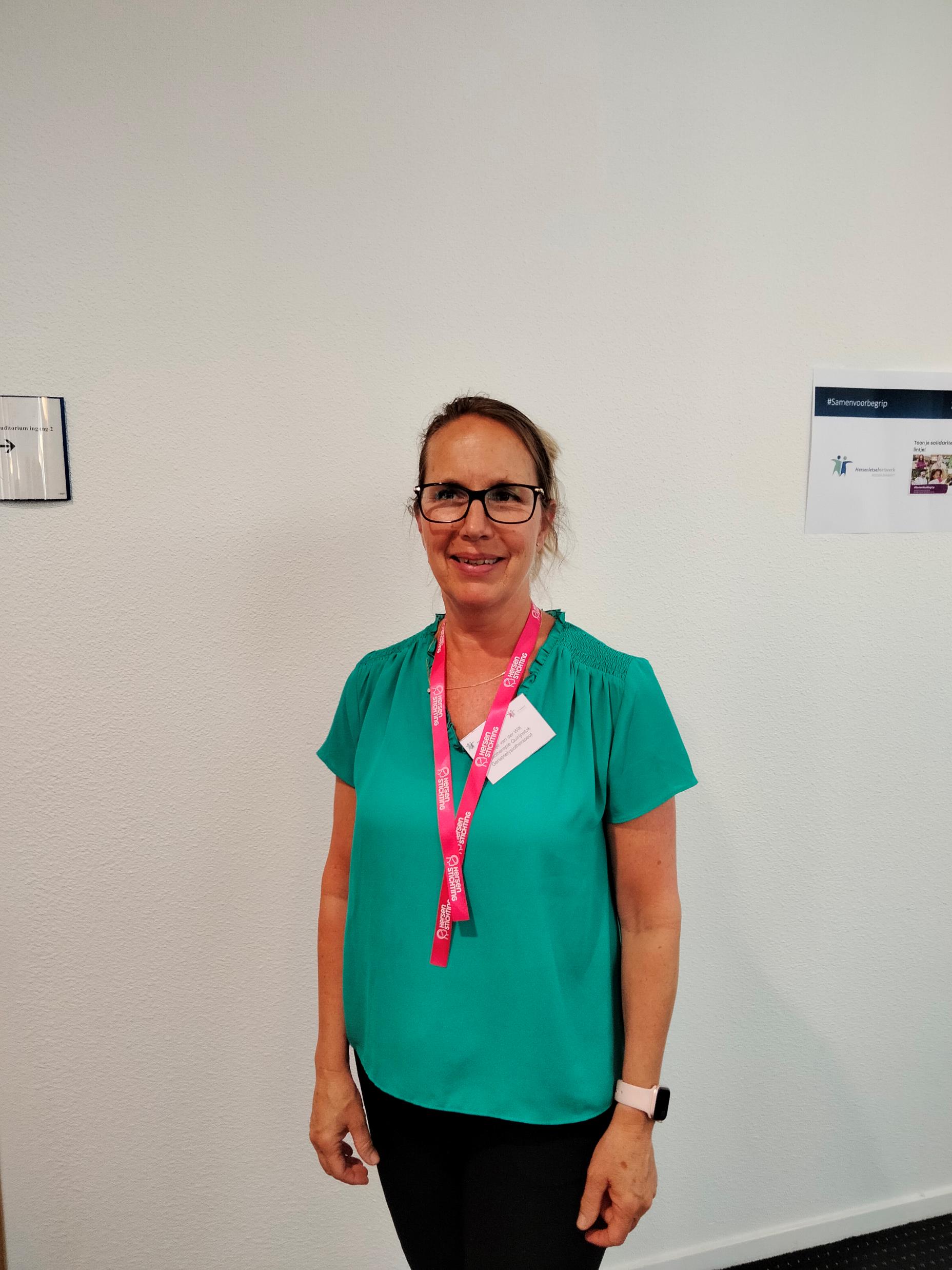 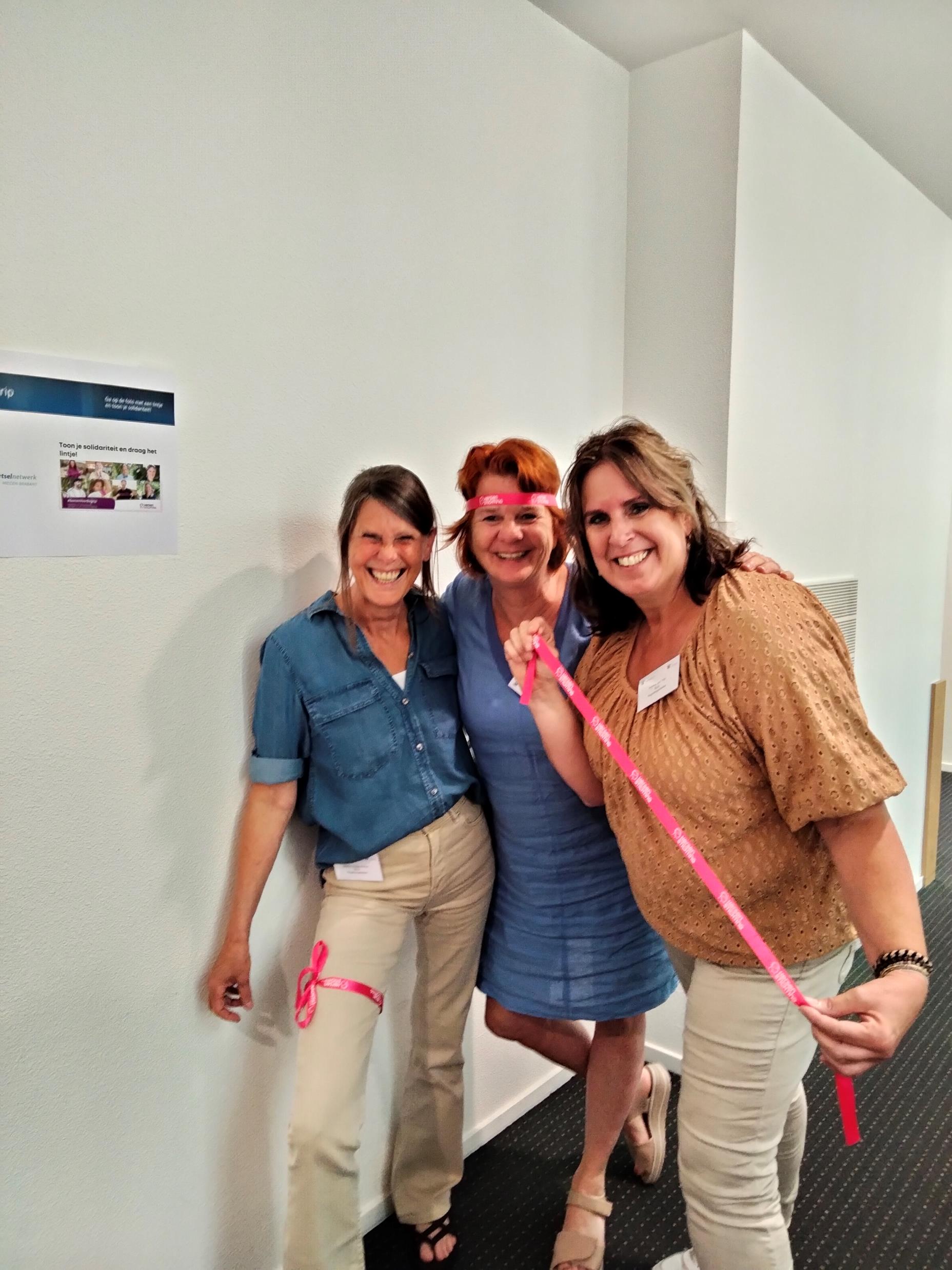 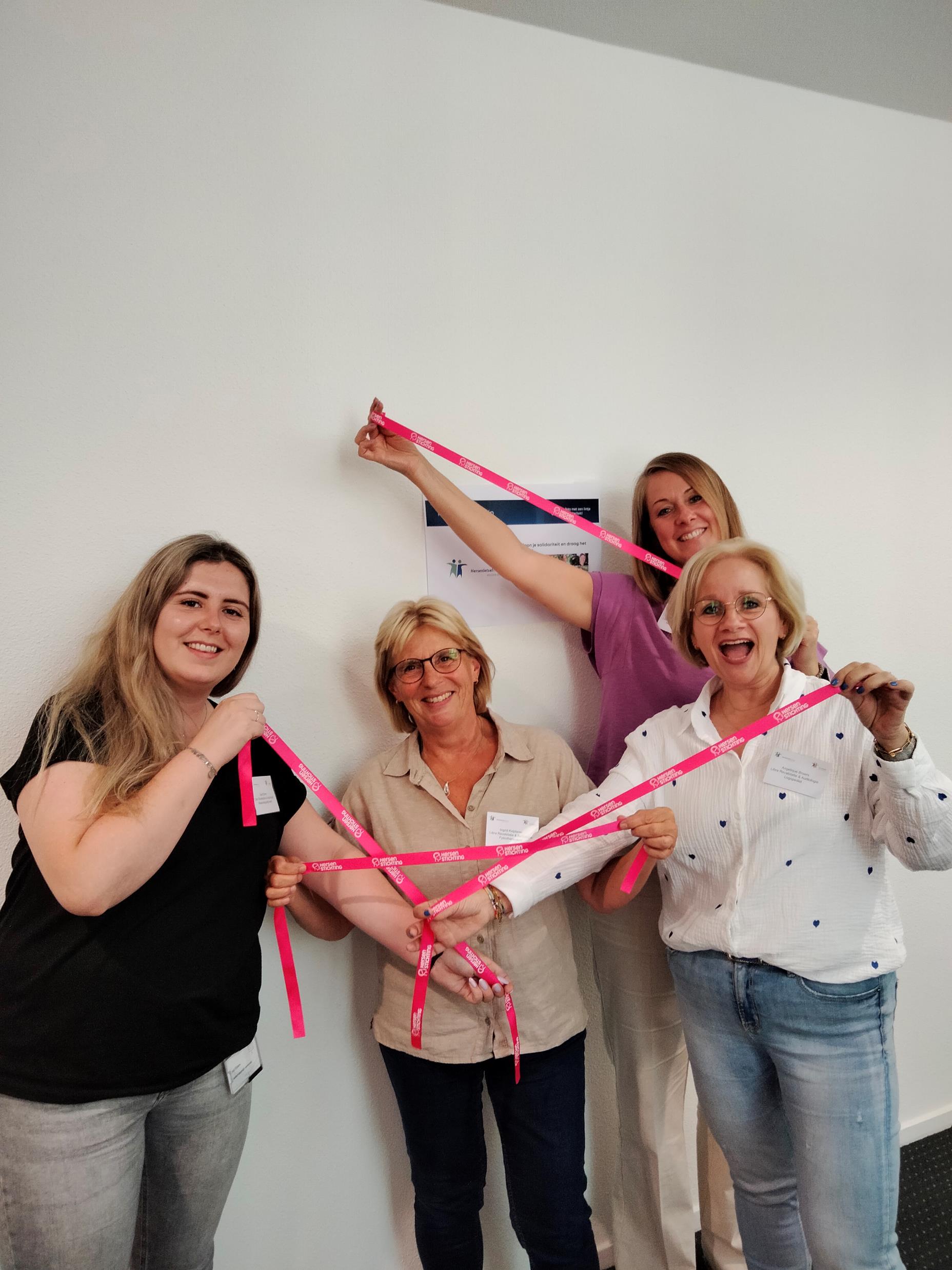 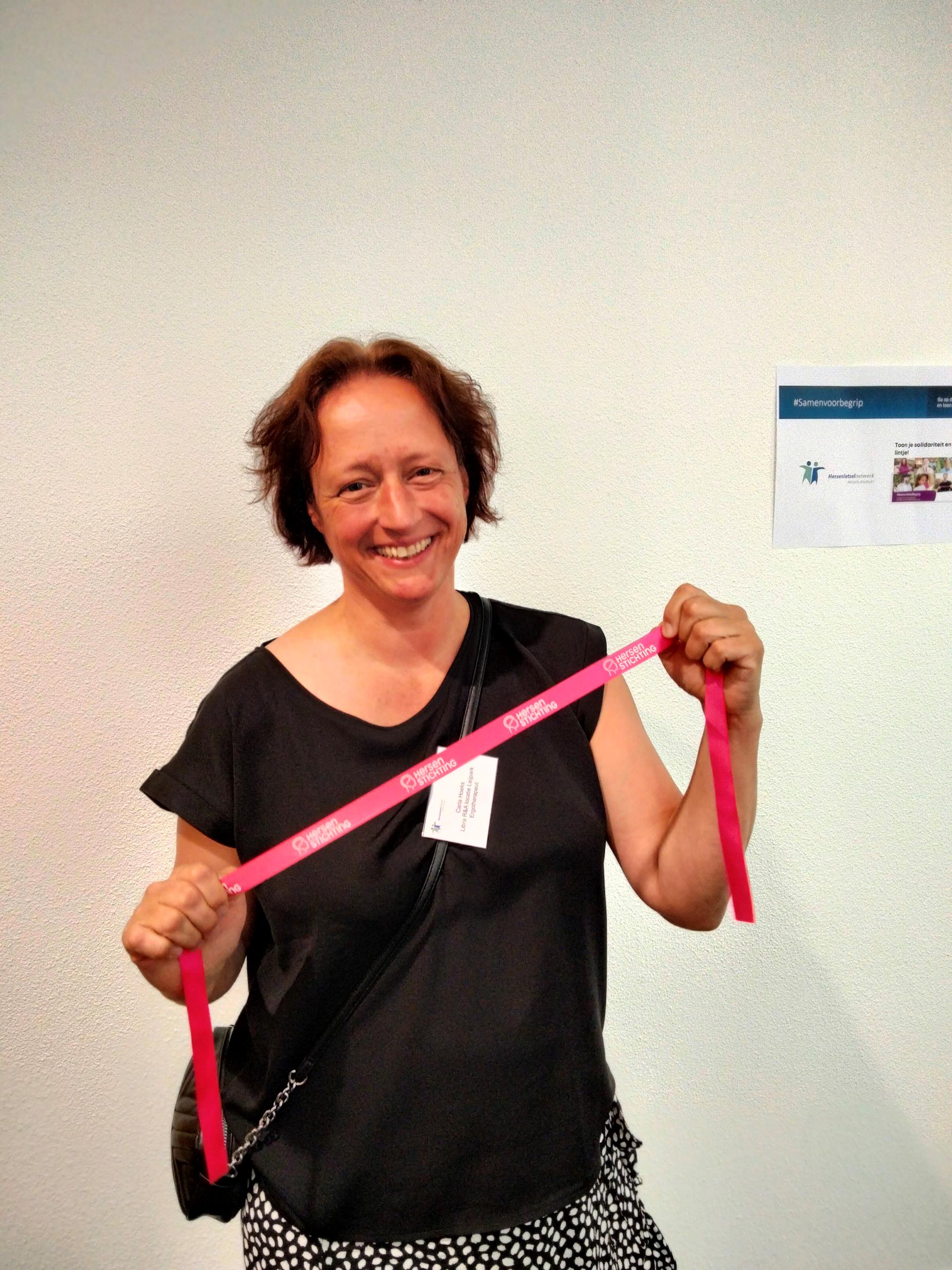 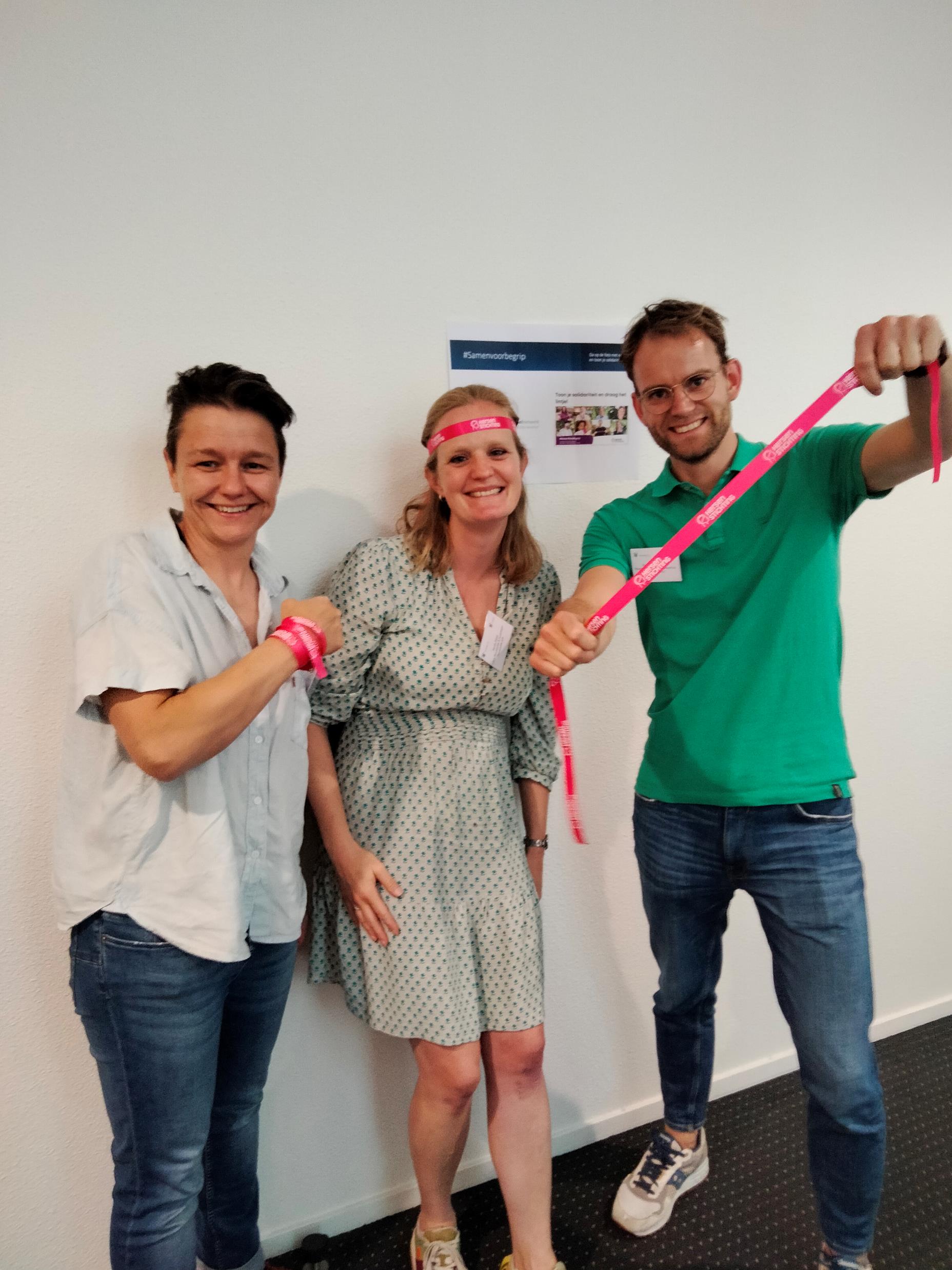 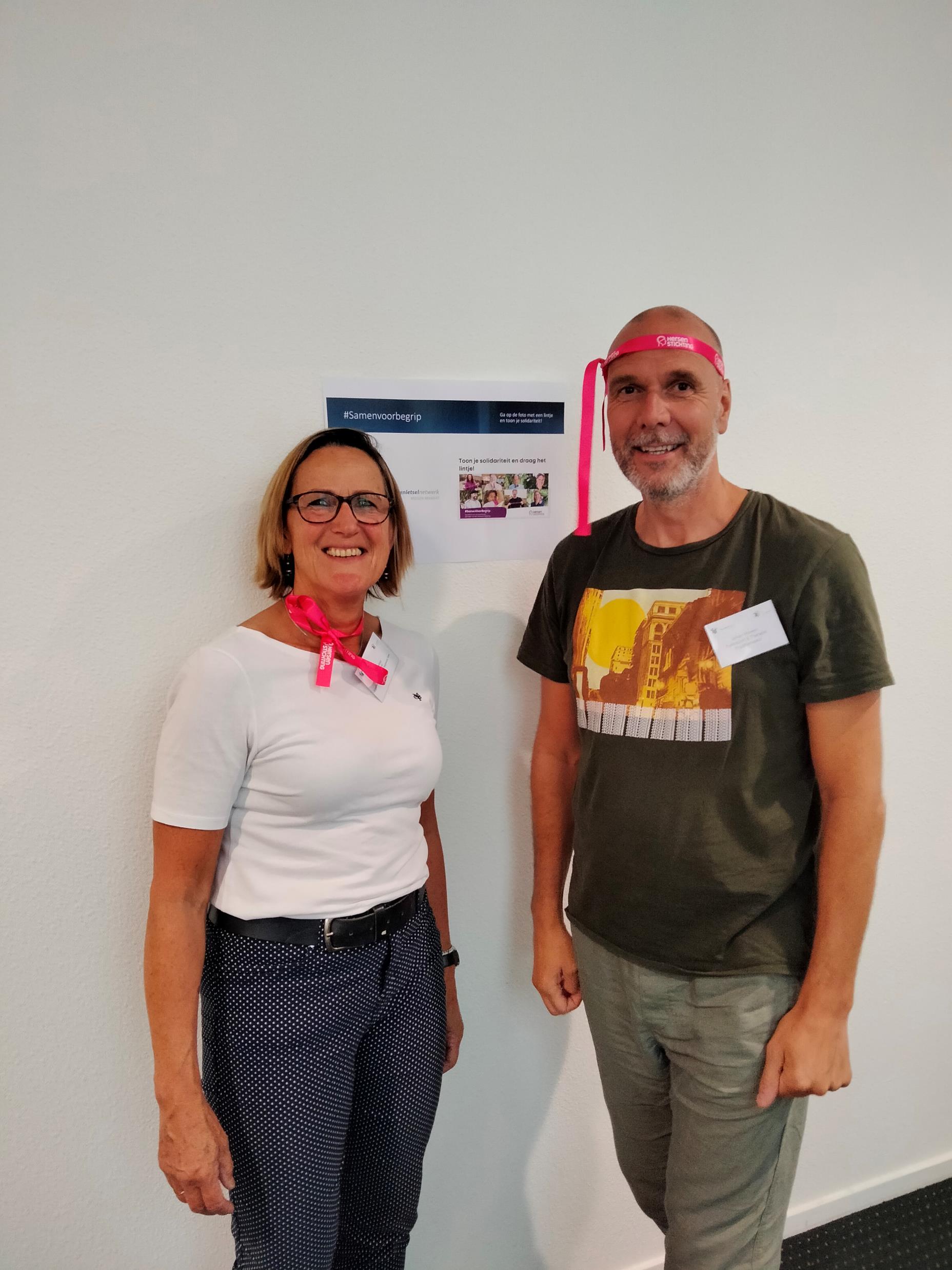 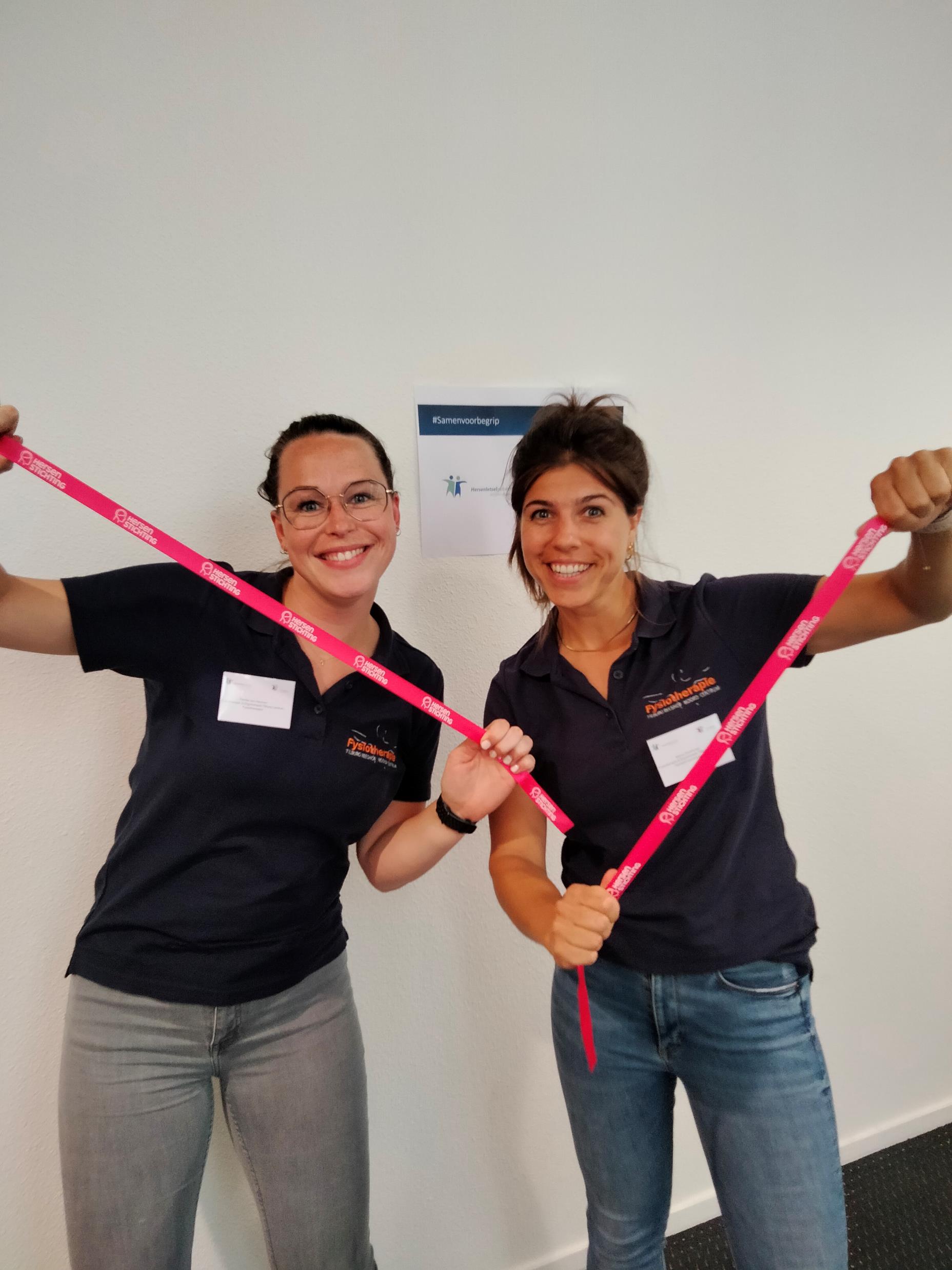 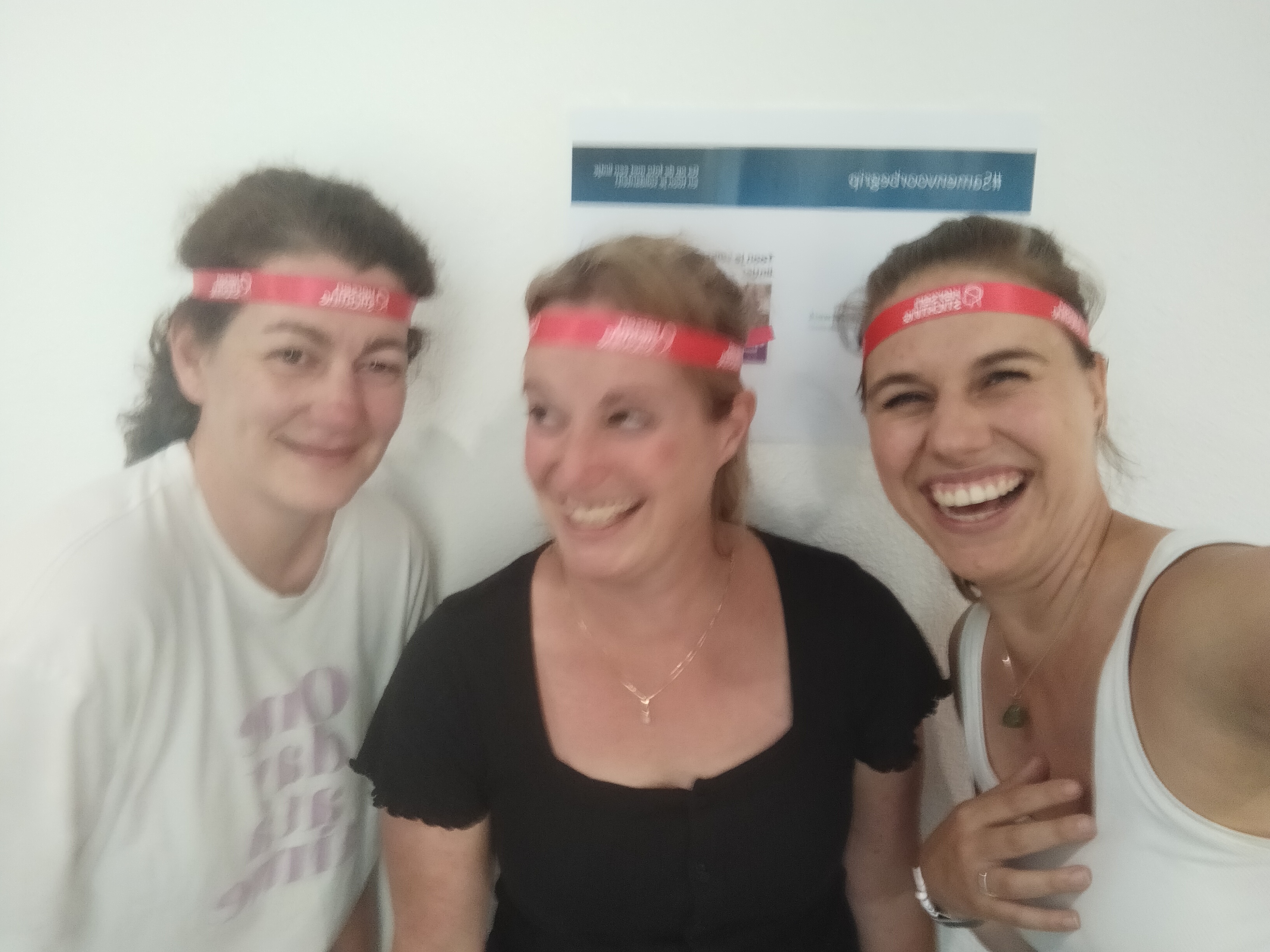 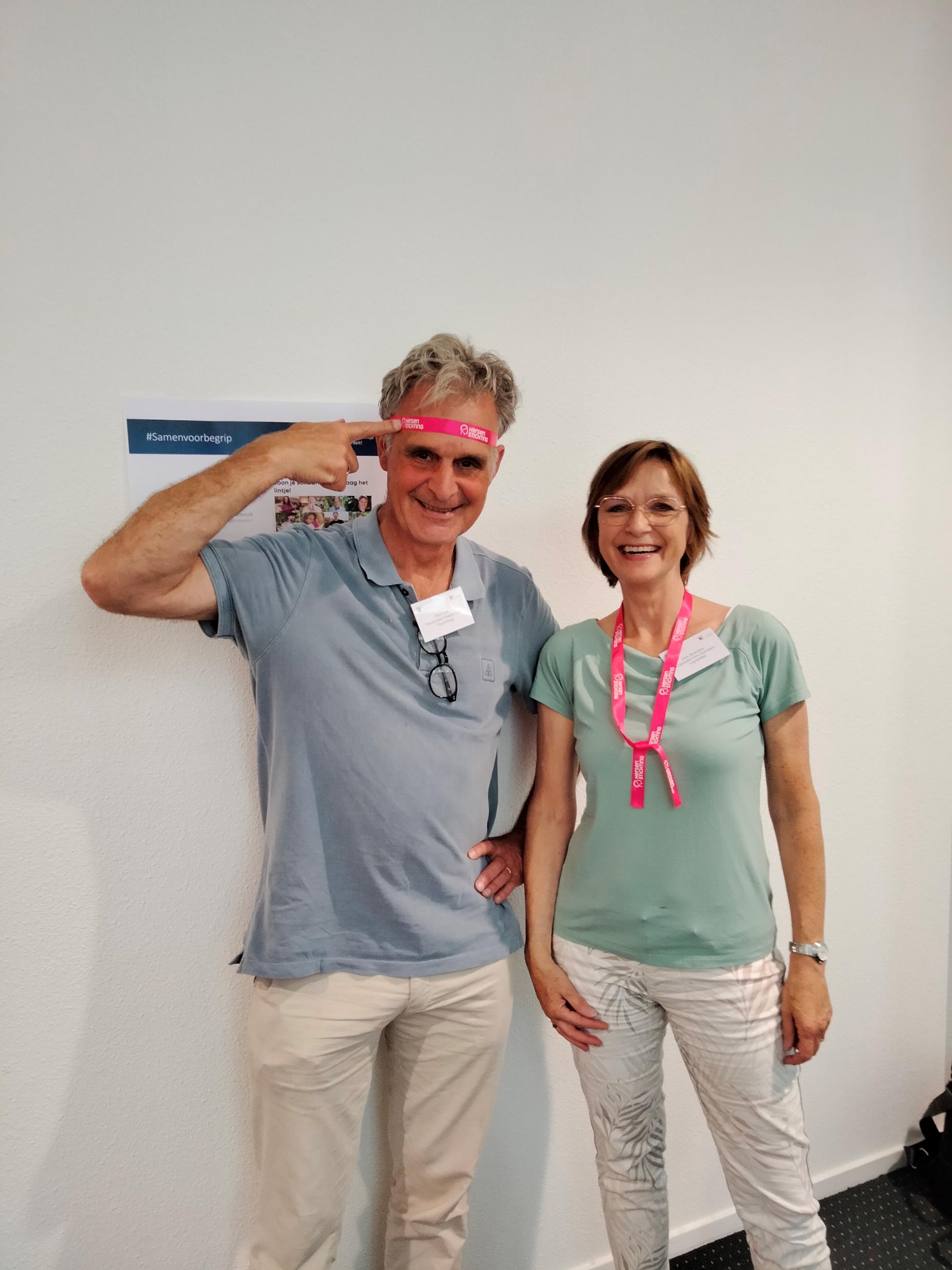 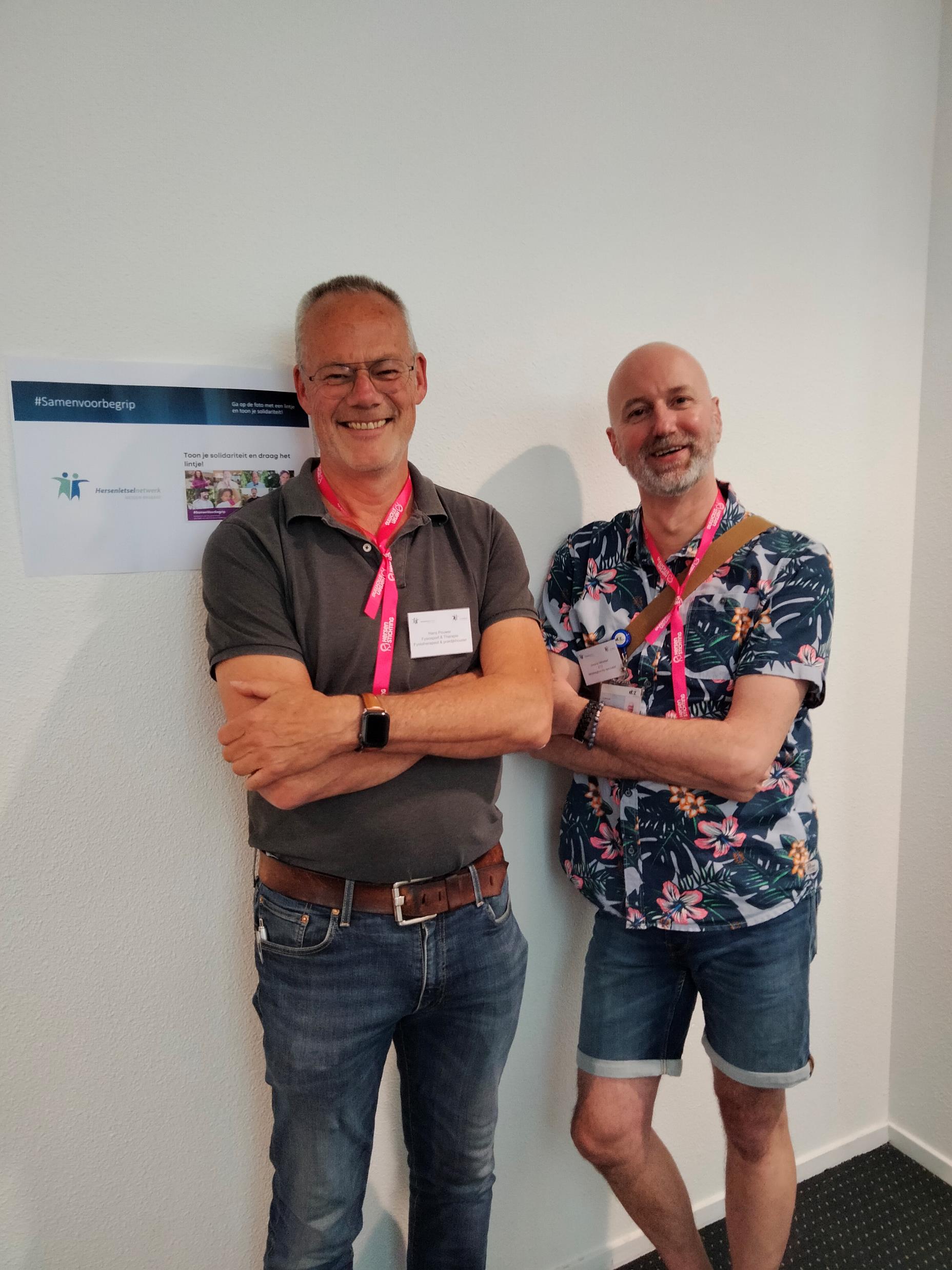 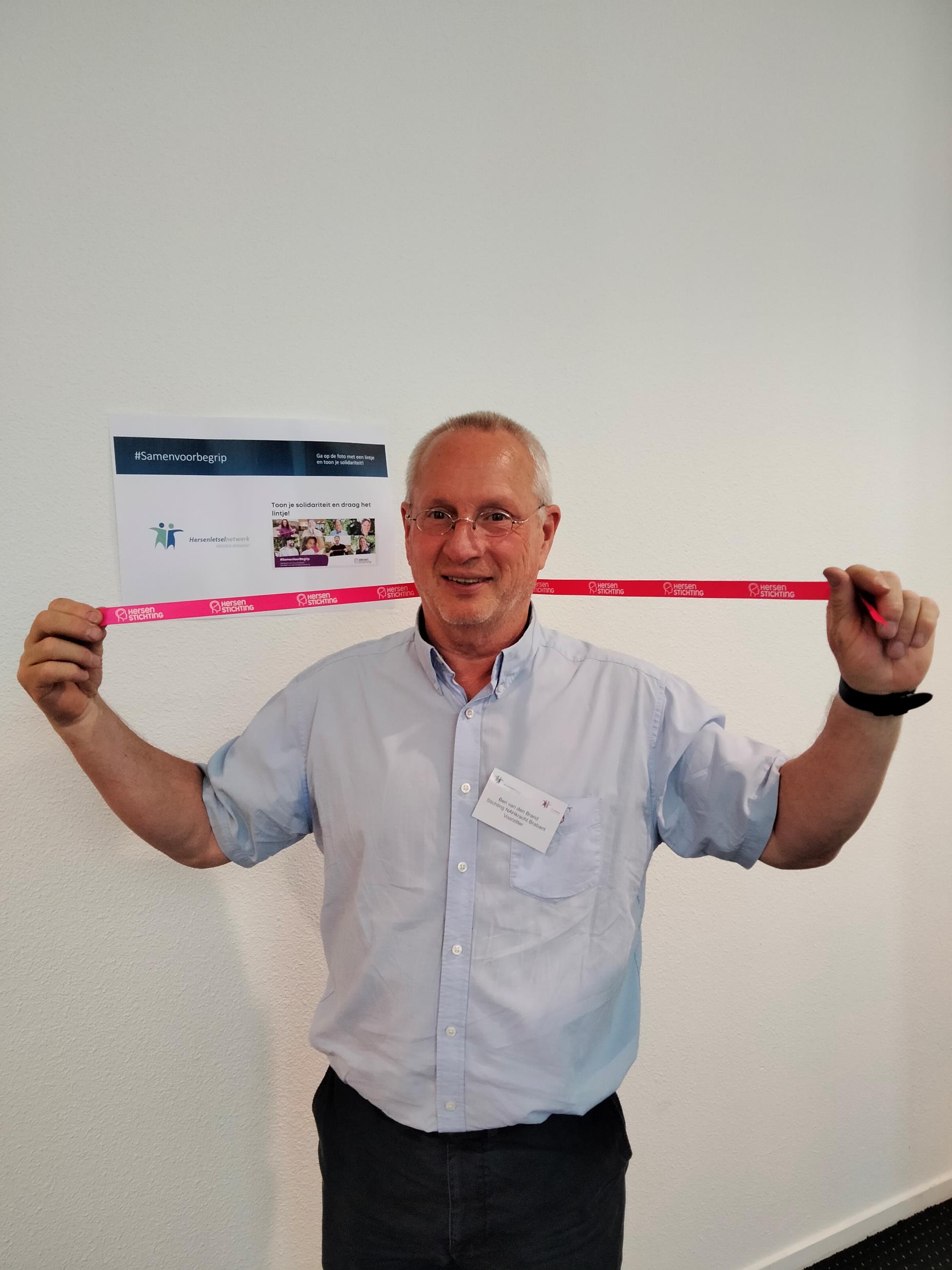 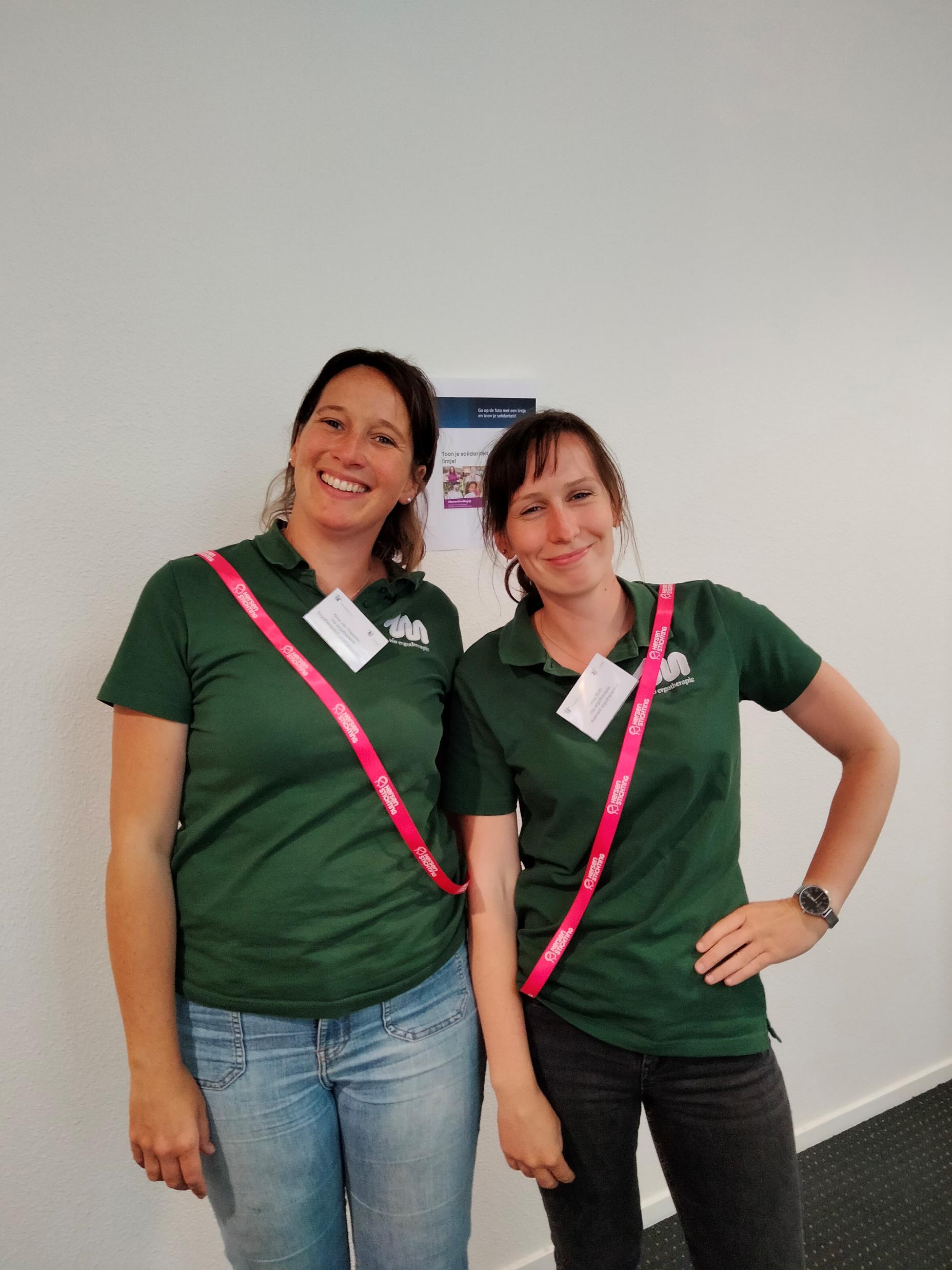